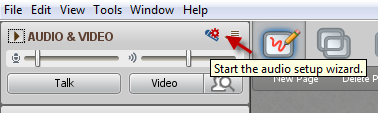 While you’re waiting…
Please run the audio setup wizard
Lunch, learn, celebrate!
Facilitators’ Development Workshop – November 2016
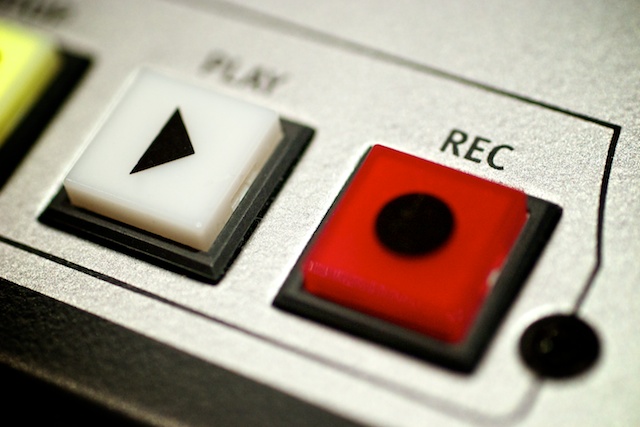 This session will be recorded…
Agenda
Who is here?
  FDO – what do you know?
  About the FLO family of workshops
  Looking back, looking forward
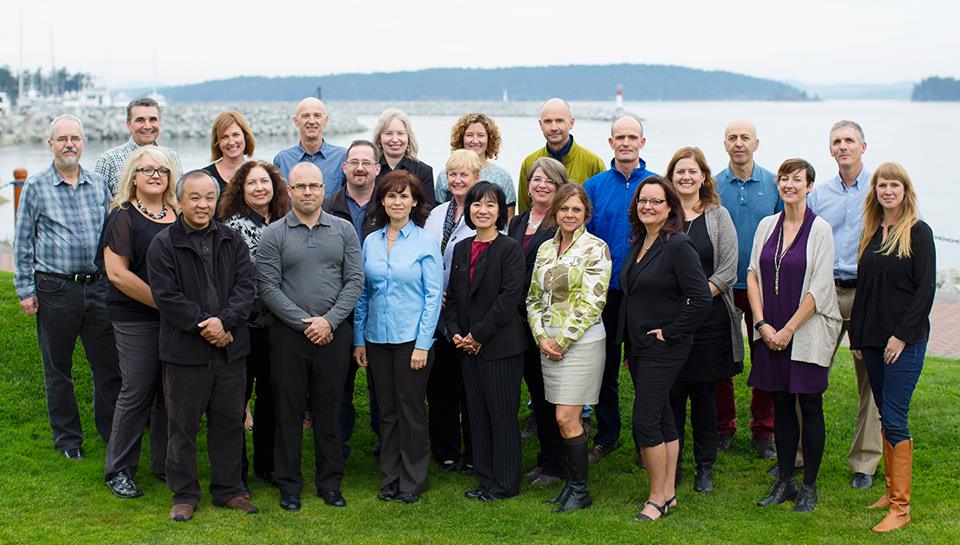 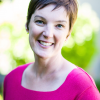 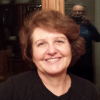 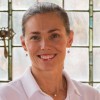 Beth – RRU
Cheryl - VCC
Suzanne - RRU
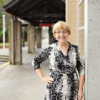 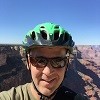 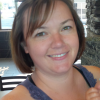 Marti - KPU
Rachel - COTR
Ross - OKAN
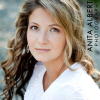 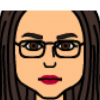 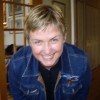 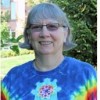 Viviana - CHHA
Mary - BCIT
Leonne - UFV
Sylvia - BCC
Quiz time! ✔or ✖
FDO prepares faculty to teach the Facilitating Learning Online workshop
Once the FDO workshop is over there is nothing left to learn about facilitation
FDO is a workshop for people who have never taken an online course
FDO facilitators mostly lecture and give exams
FDO participants are invited back for future FDO workshops
[Speaker Notes: For BCcampus folks – just for fun]
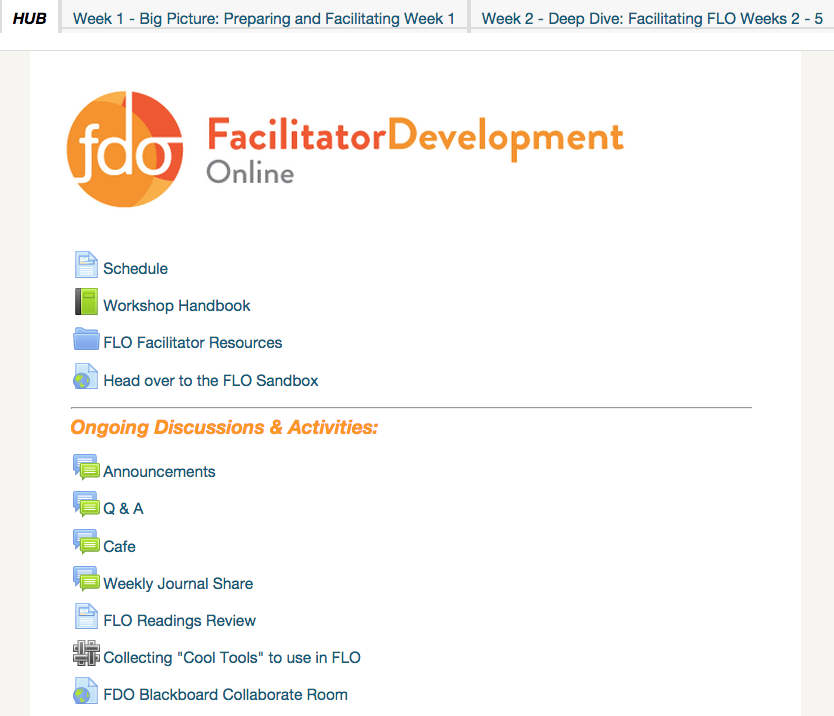 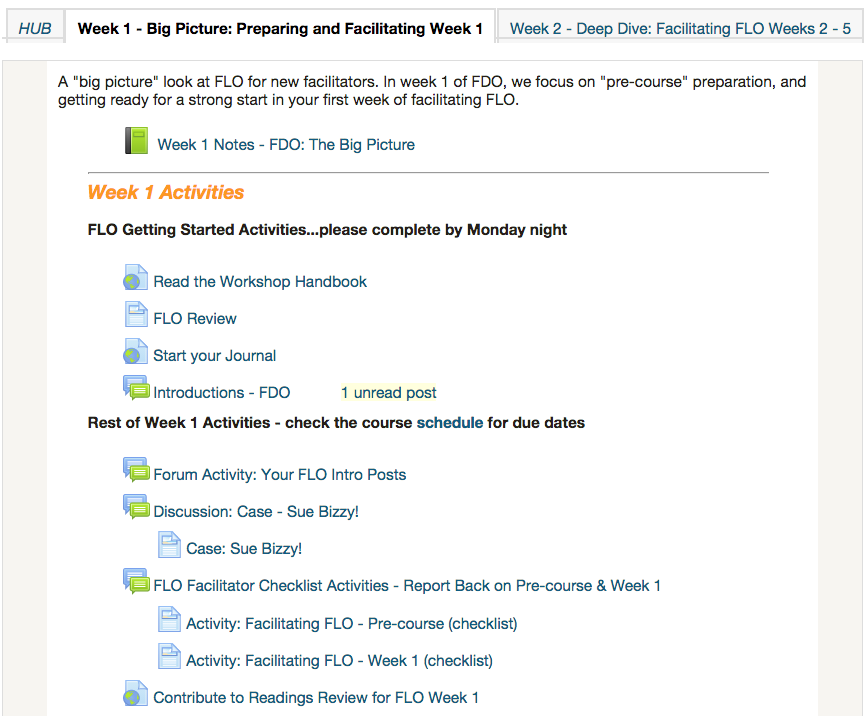 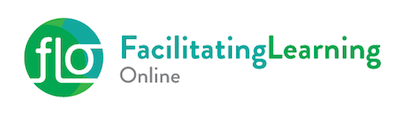 Focus module: Synchronous
Companion Workshop - Facilitating Learning: Design Focus
Focus module: Assessment
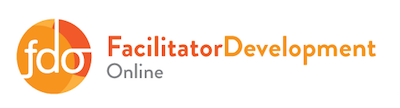 Focus module: ???
[Speaker Notes: Foundational workshops
Design workshop in the development stage]
How is your FDO experience?
How is your FDO experience?
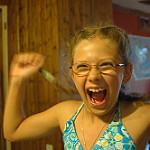 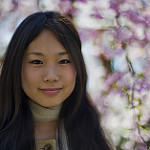 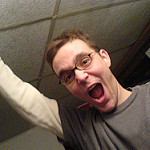 Image by Munir Squires on Flickr - CC
Image by Trey Ratcliff on Flickr - CC
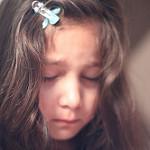 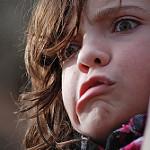 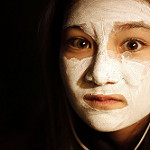 Image by tim on Flickr - CC
Image by Alec Couros on Flickr - CC
Image by acearchie on Flickr - CC
Image by Cass Chin on Flickr - CC
[Speaker Notes: WHO: [Beth Cougler Blom]
WHAT: Lead FDO participants through a reflective activity. Doesn’t have to be turn taking with the mic.  e.g.) Draw on whiteboard? Quick ABC survey? Circle a photo that describes how you feel then offer 1 or 2 to share more details?]
Next steps?
What will you do with what you’ve learned?
What could you inspire at your institution?
Are You Ready?
Do you feel ready to co-facilitate a FLO?
Do you feel ready to help your institution host their own FLO?
We’re almost there!
[Speaker Notes: ‘Fireworks’ by Jdmoar – public domain https://flic.kr/p/oom57k]